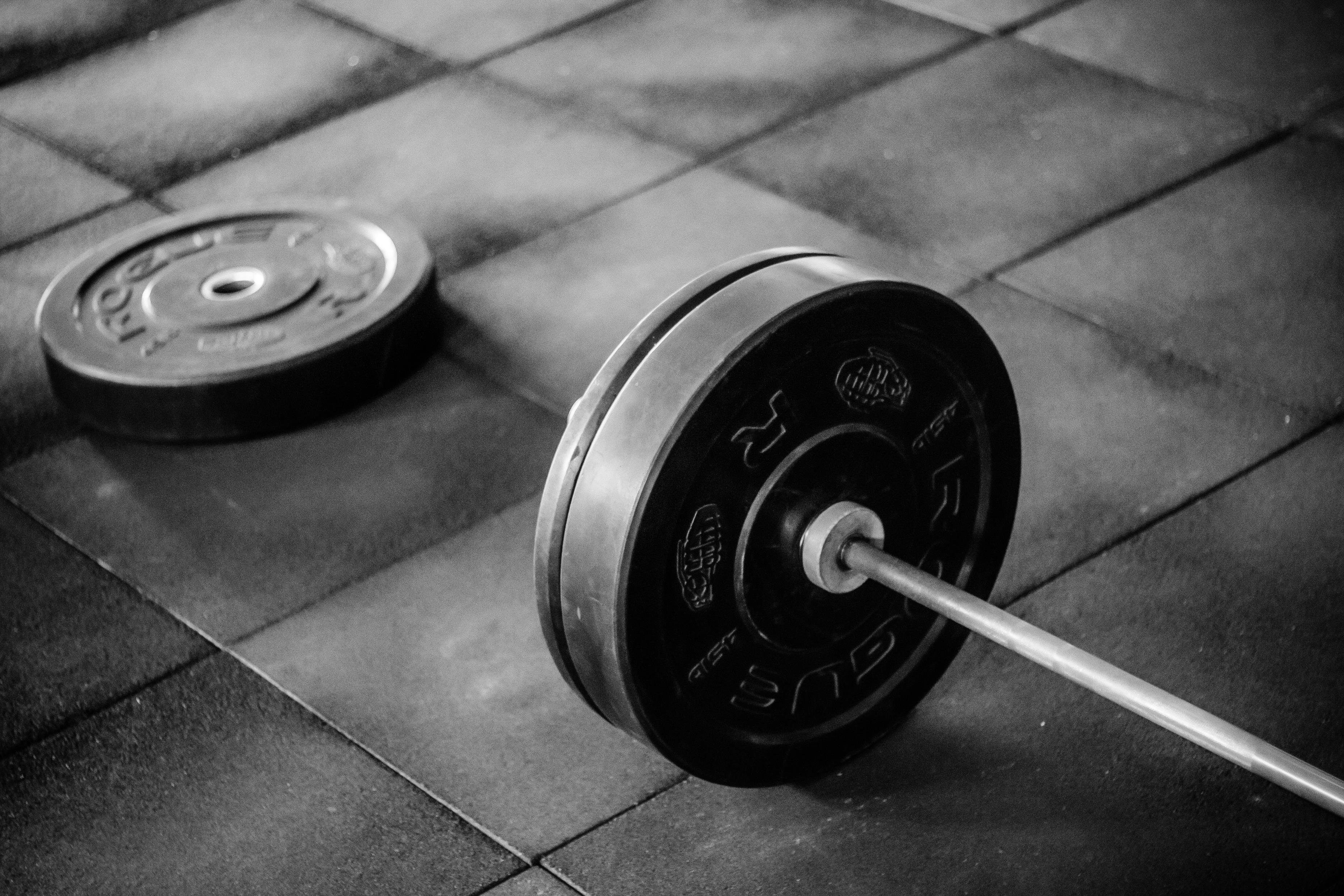 Growing stronger
Studies in the letter of James
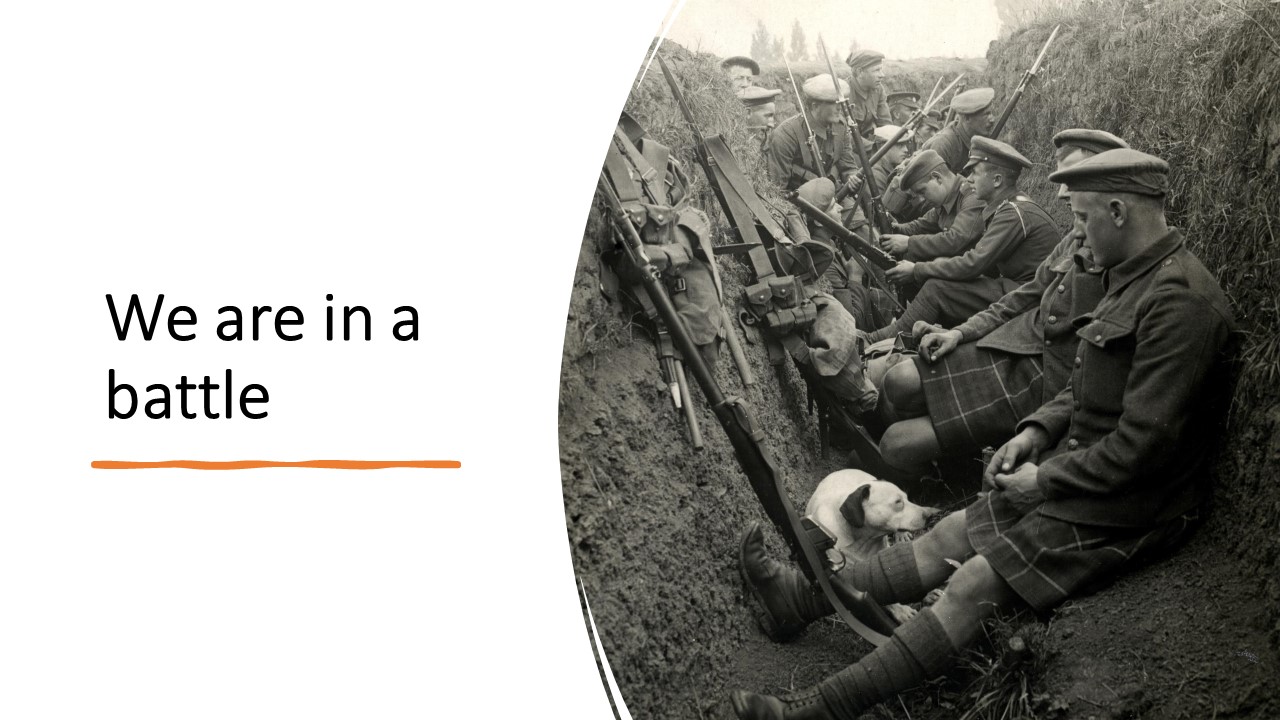 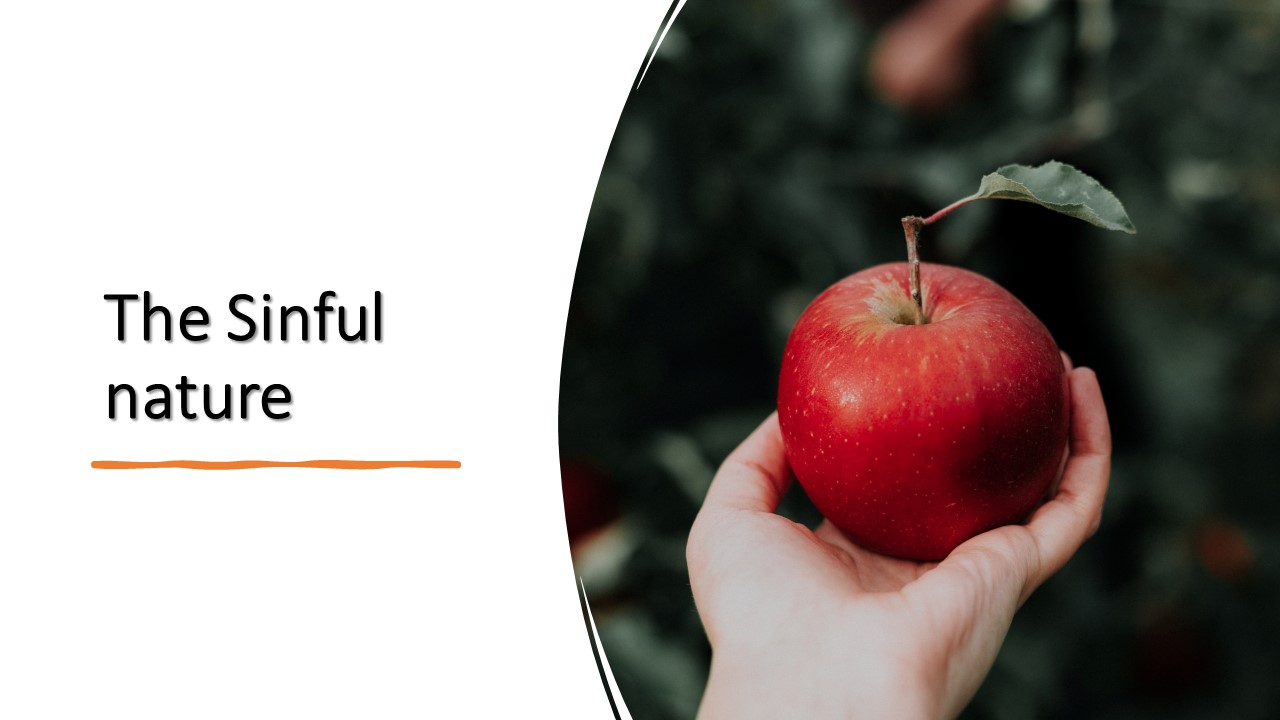 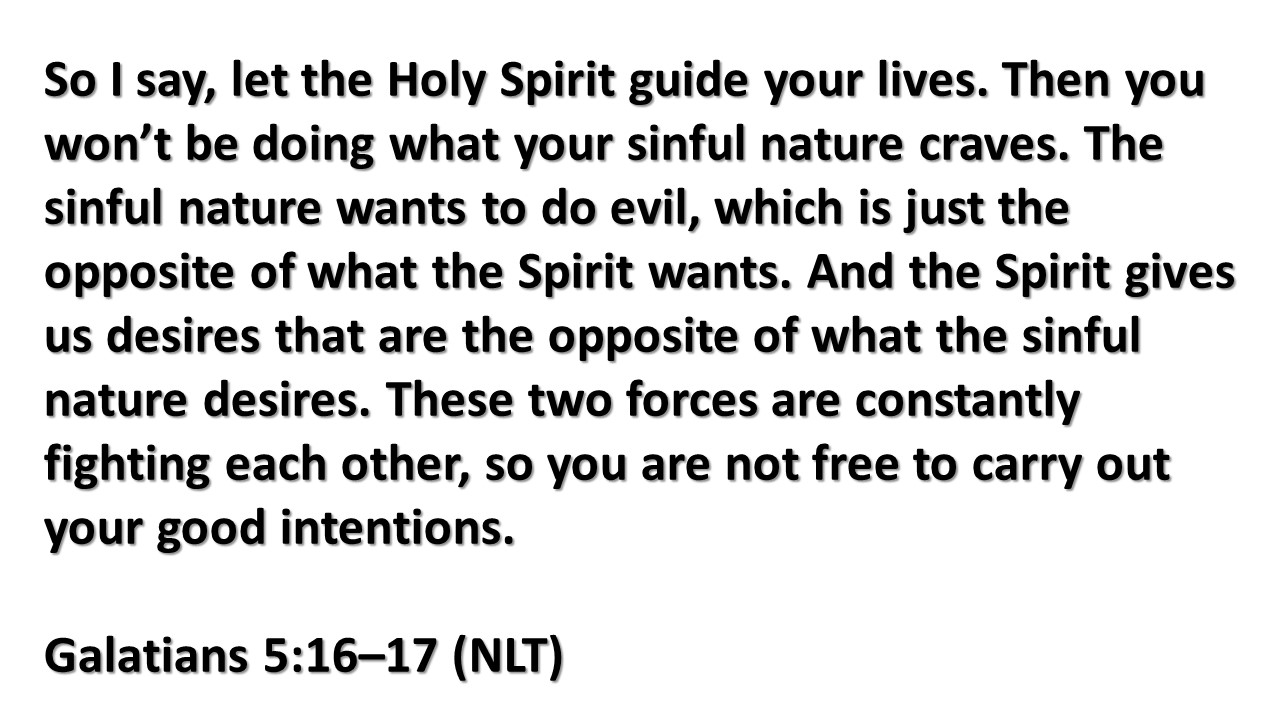 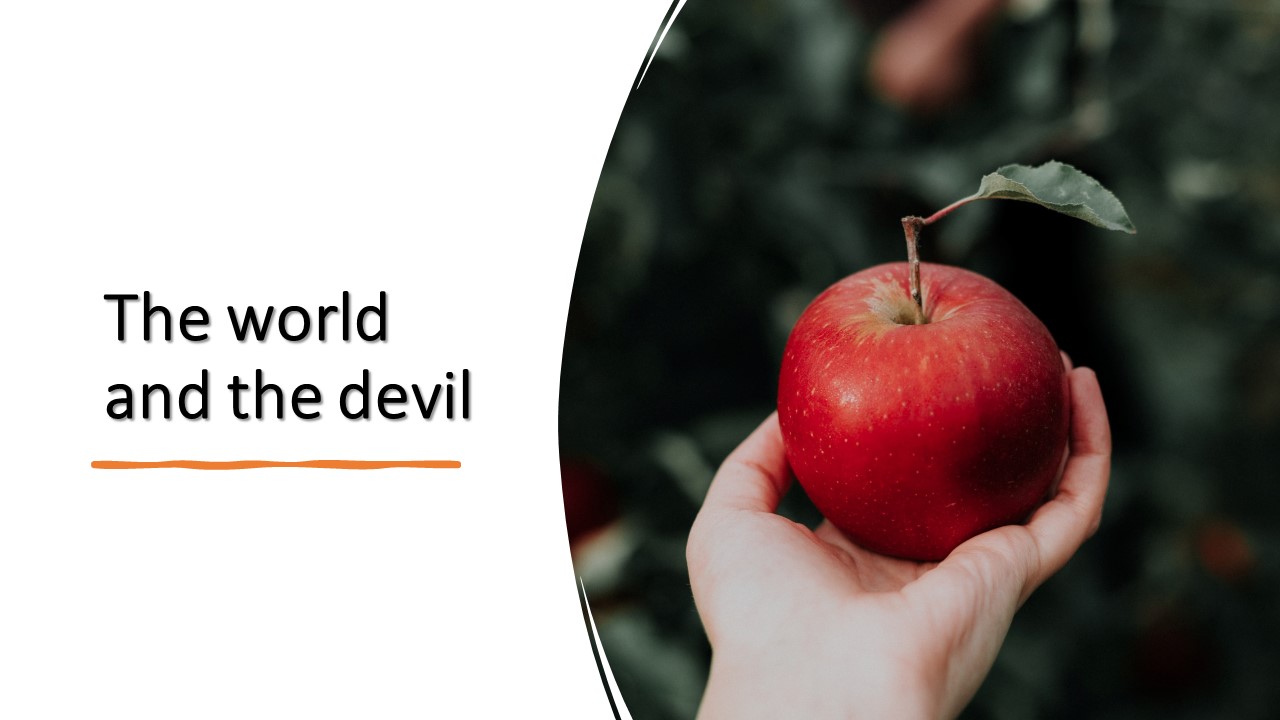 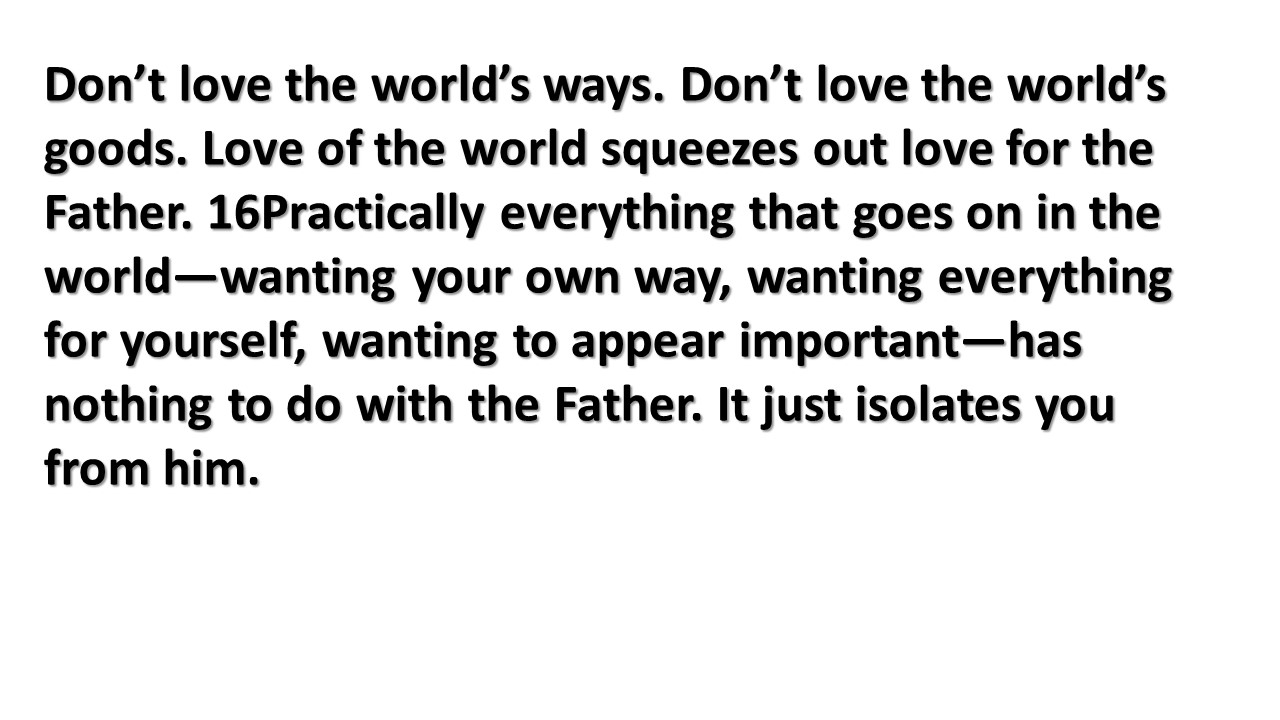 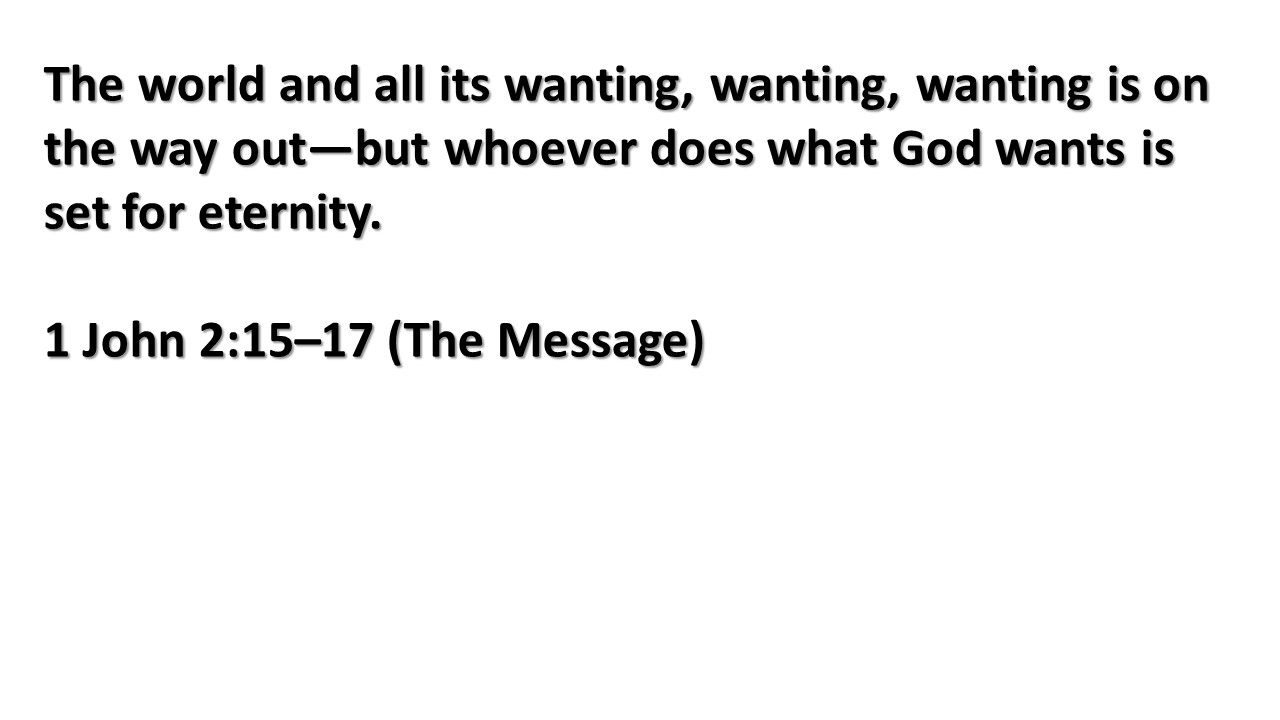 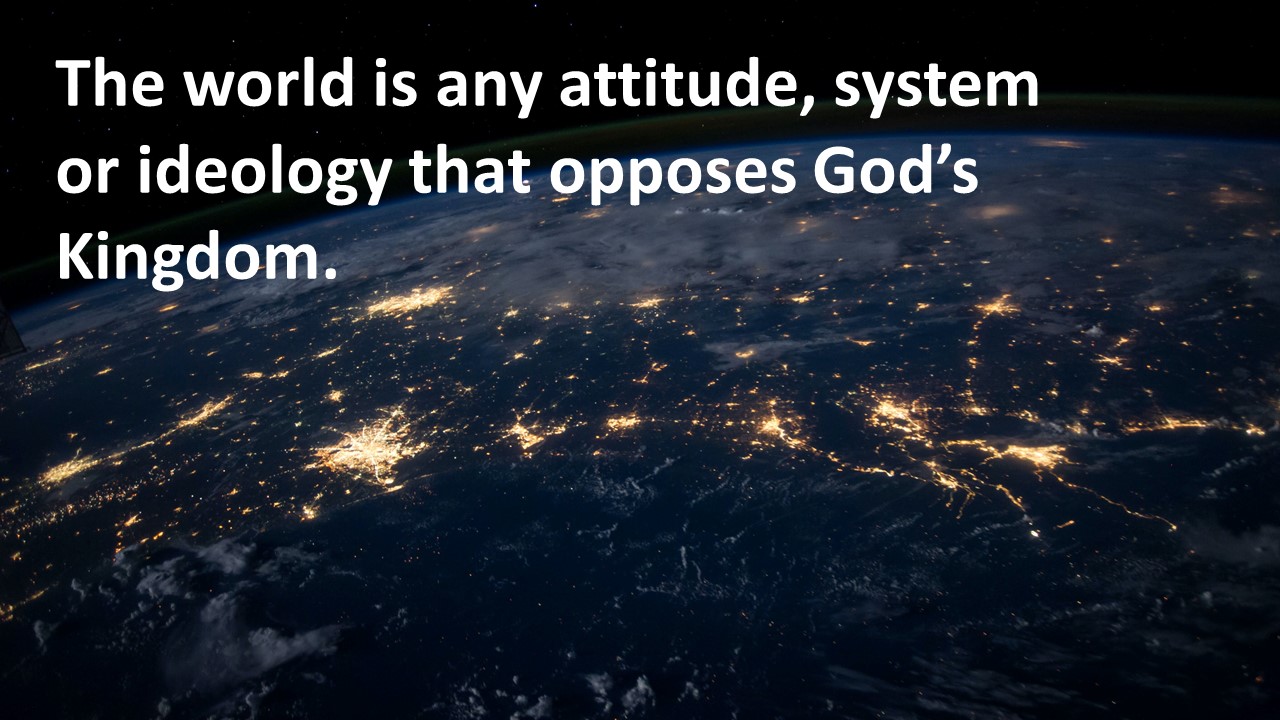 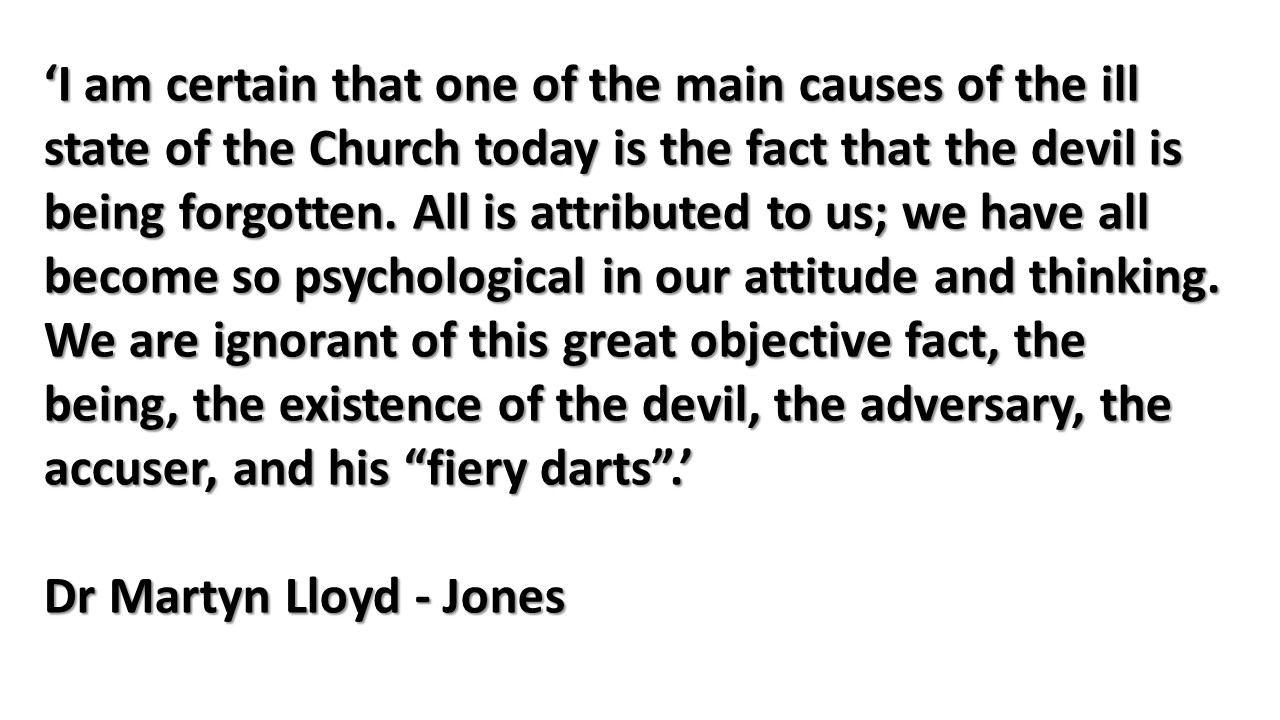 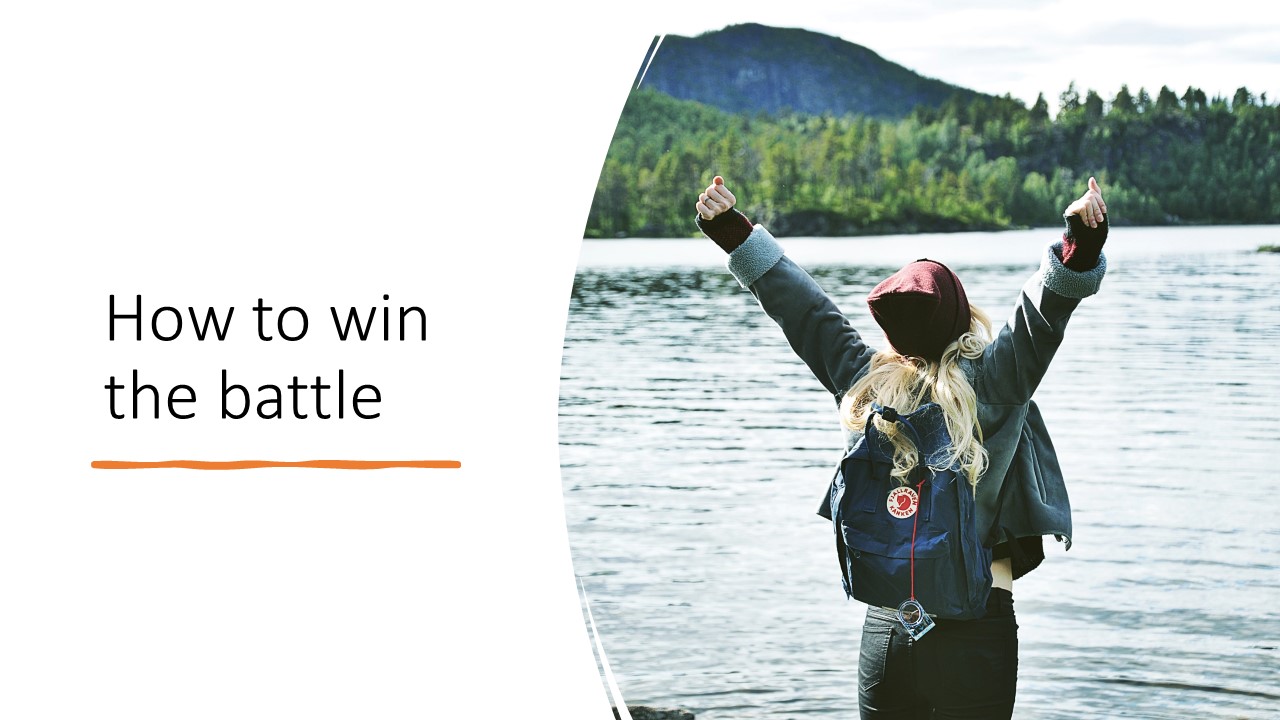 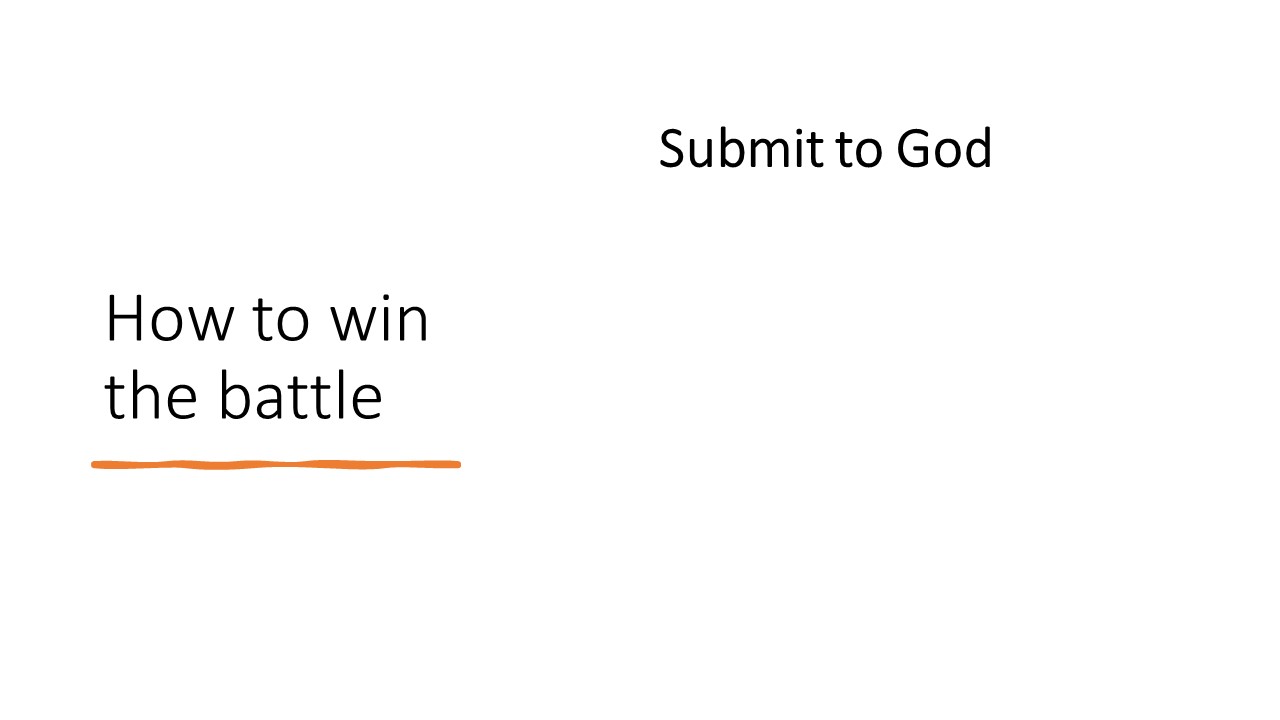 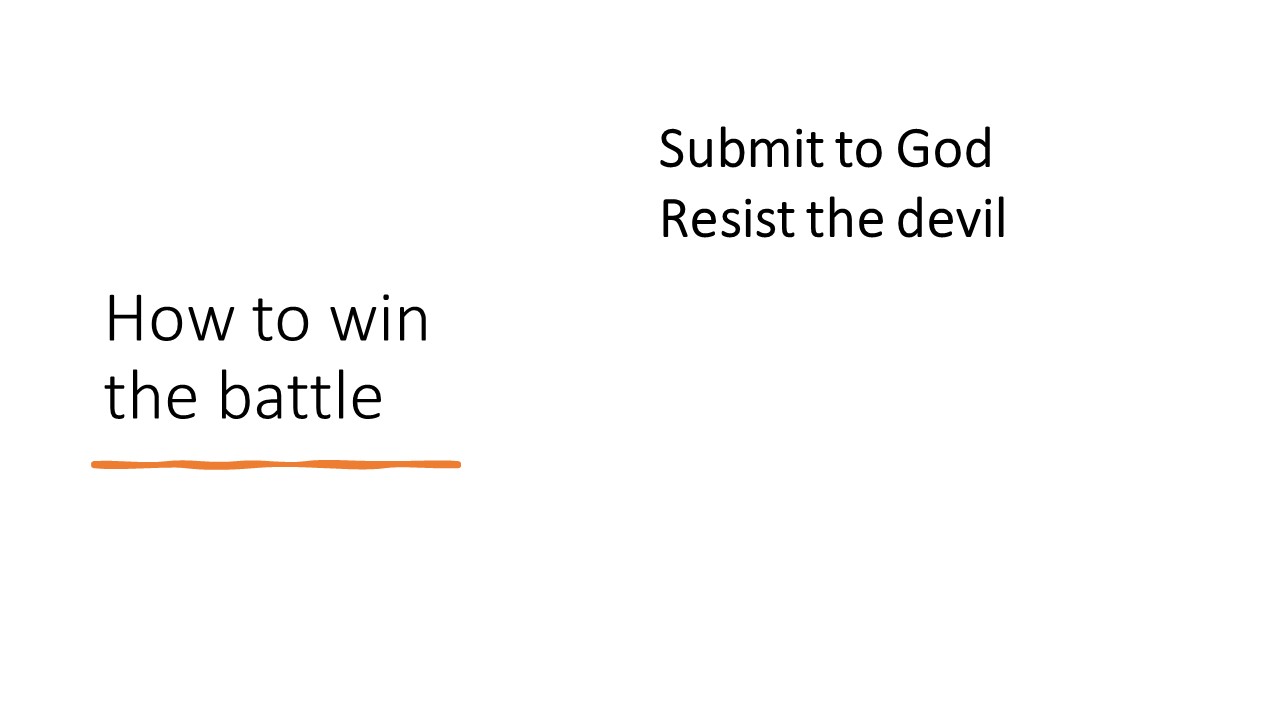 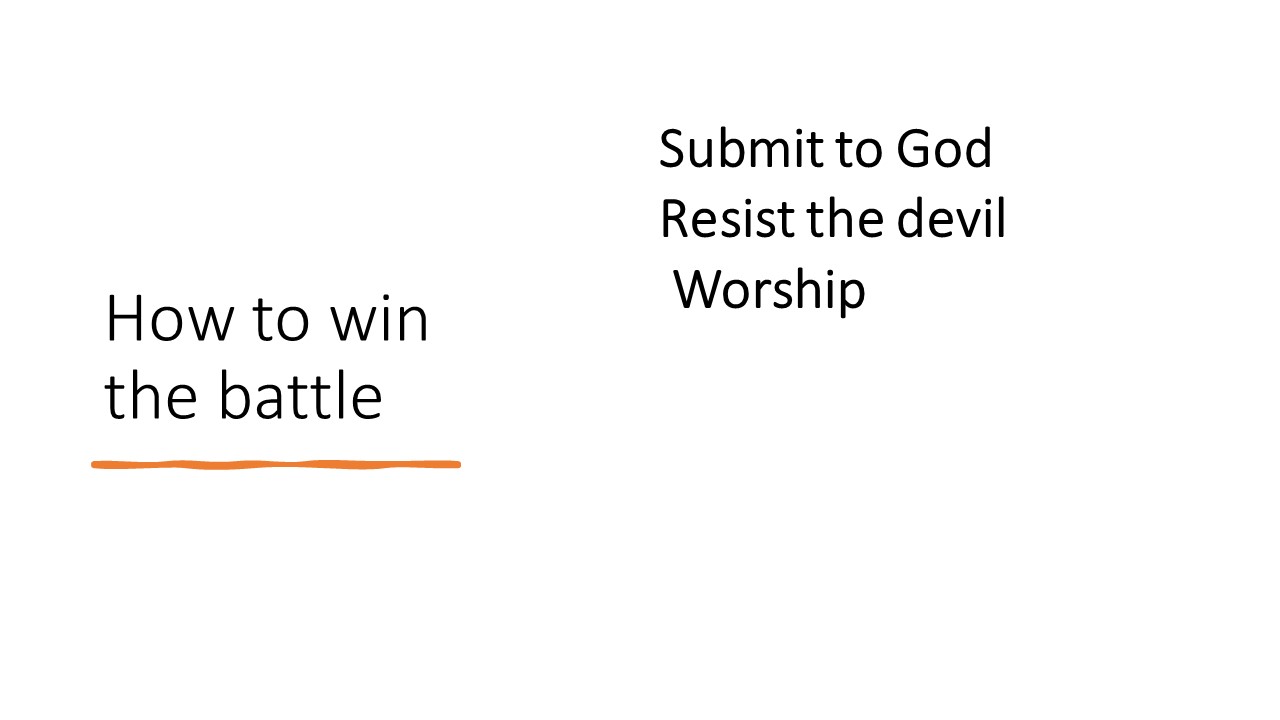 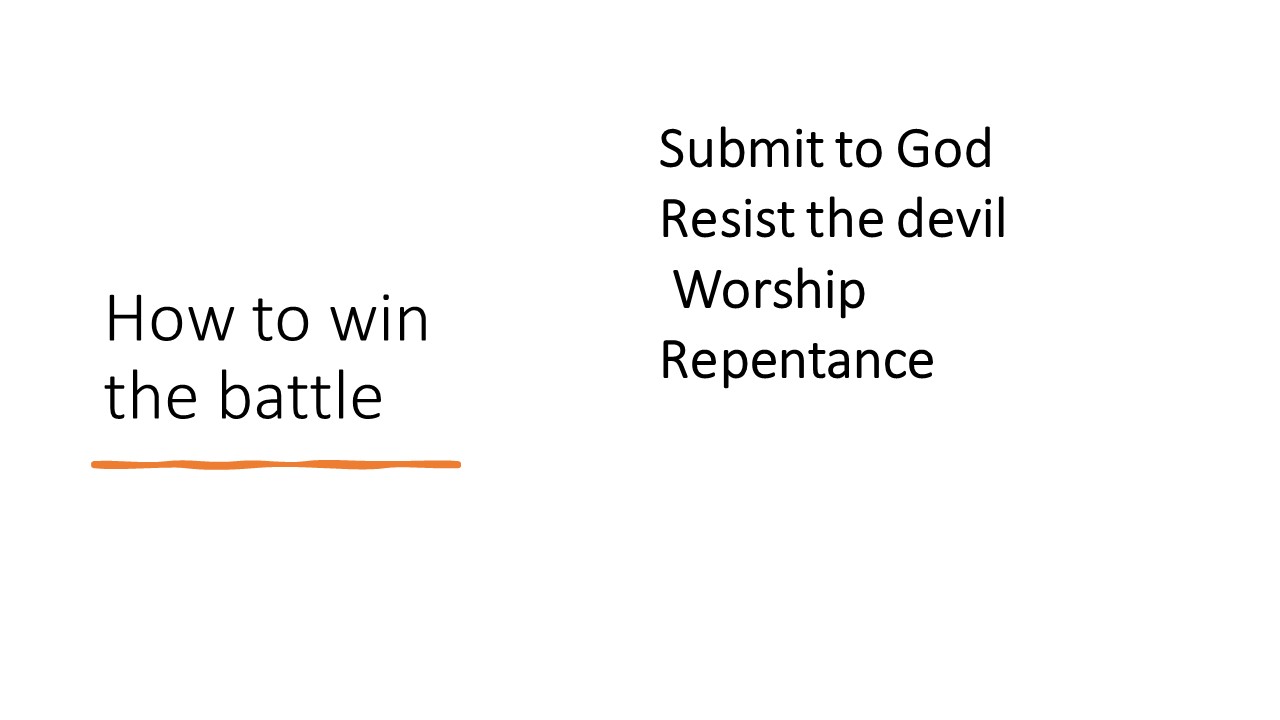 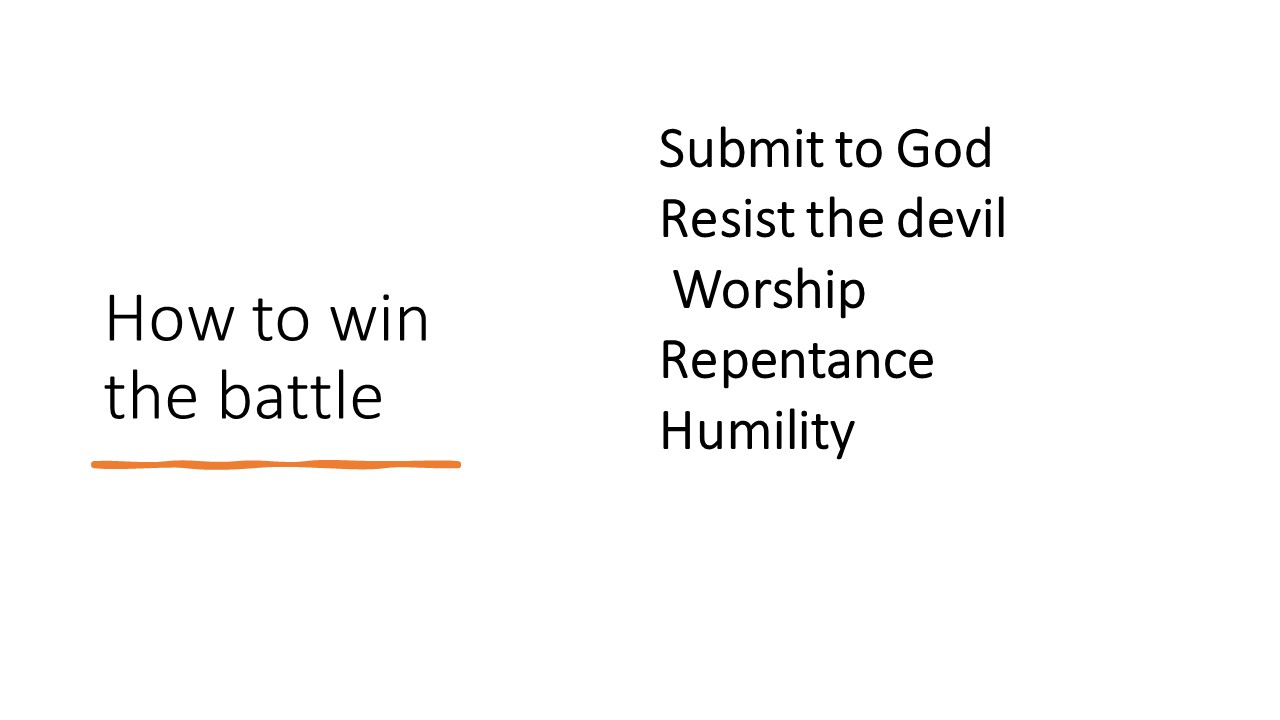 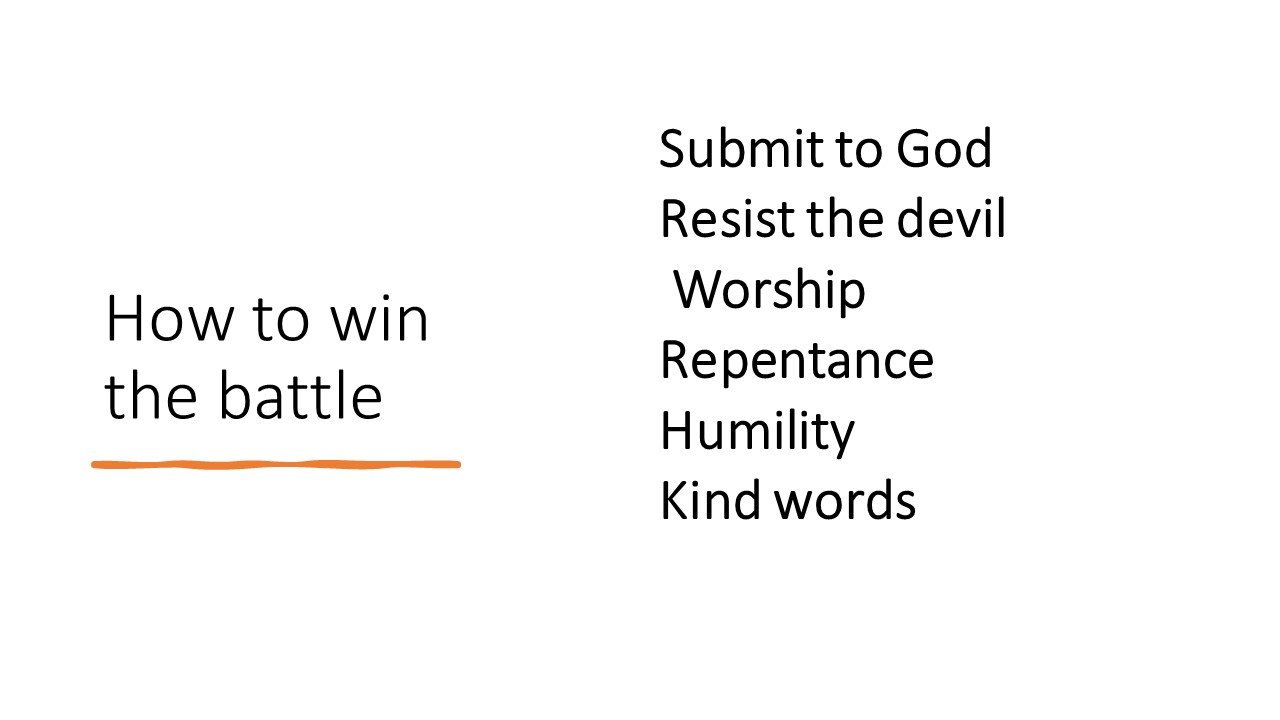 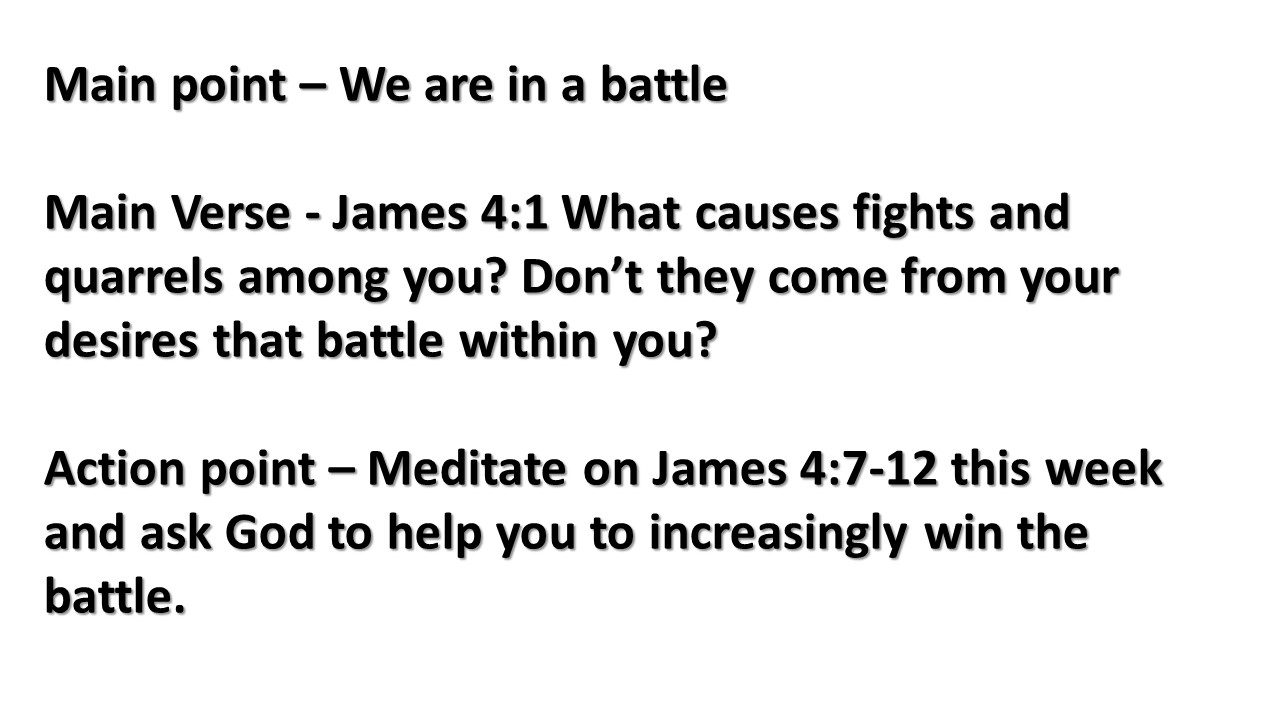